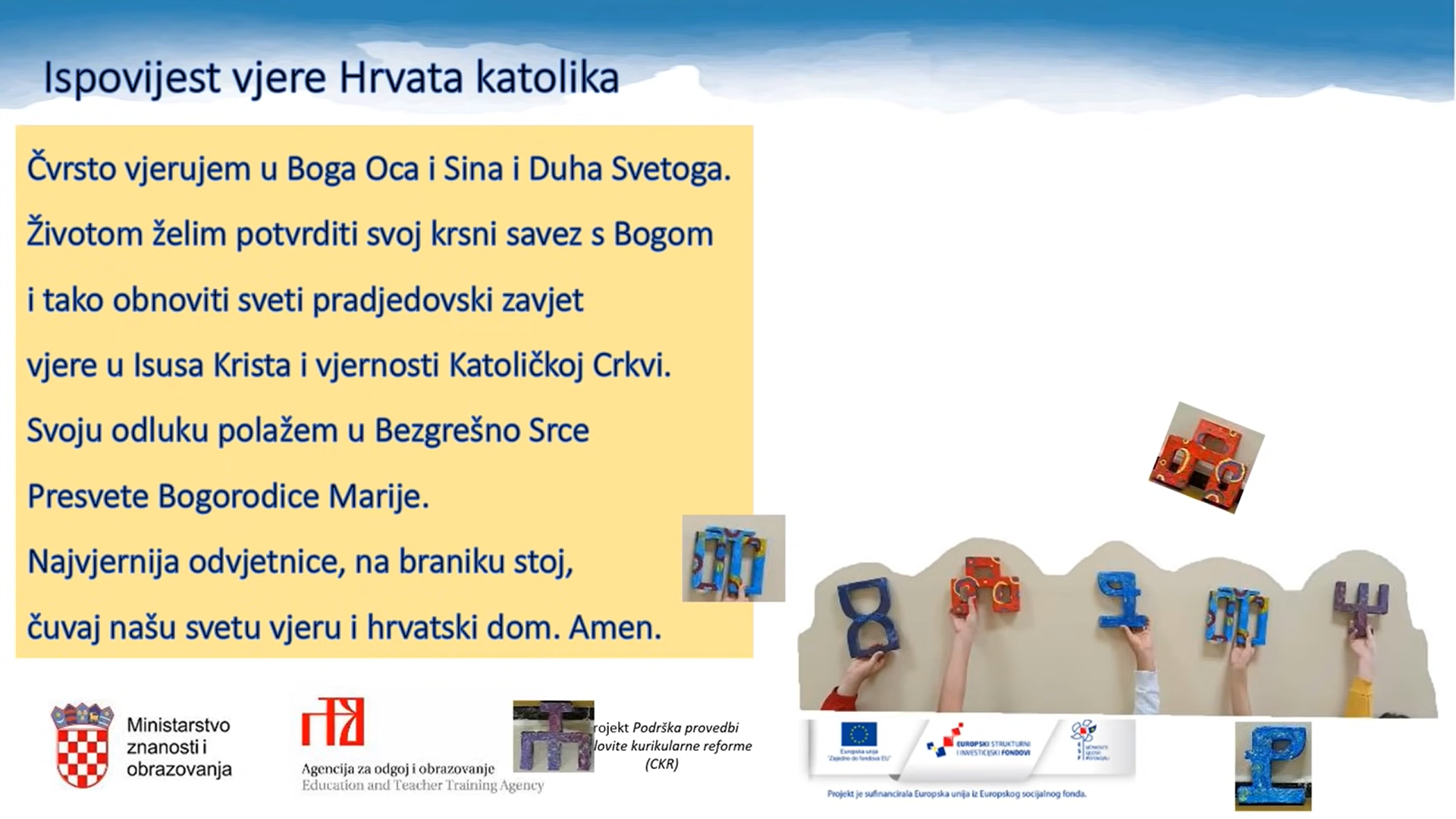 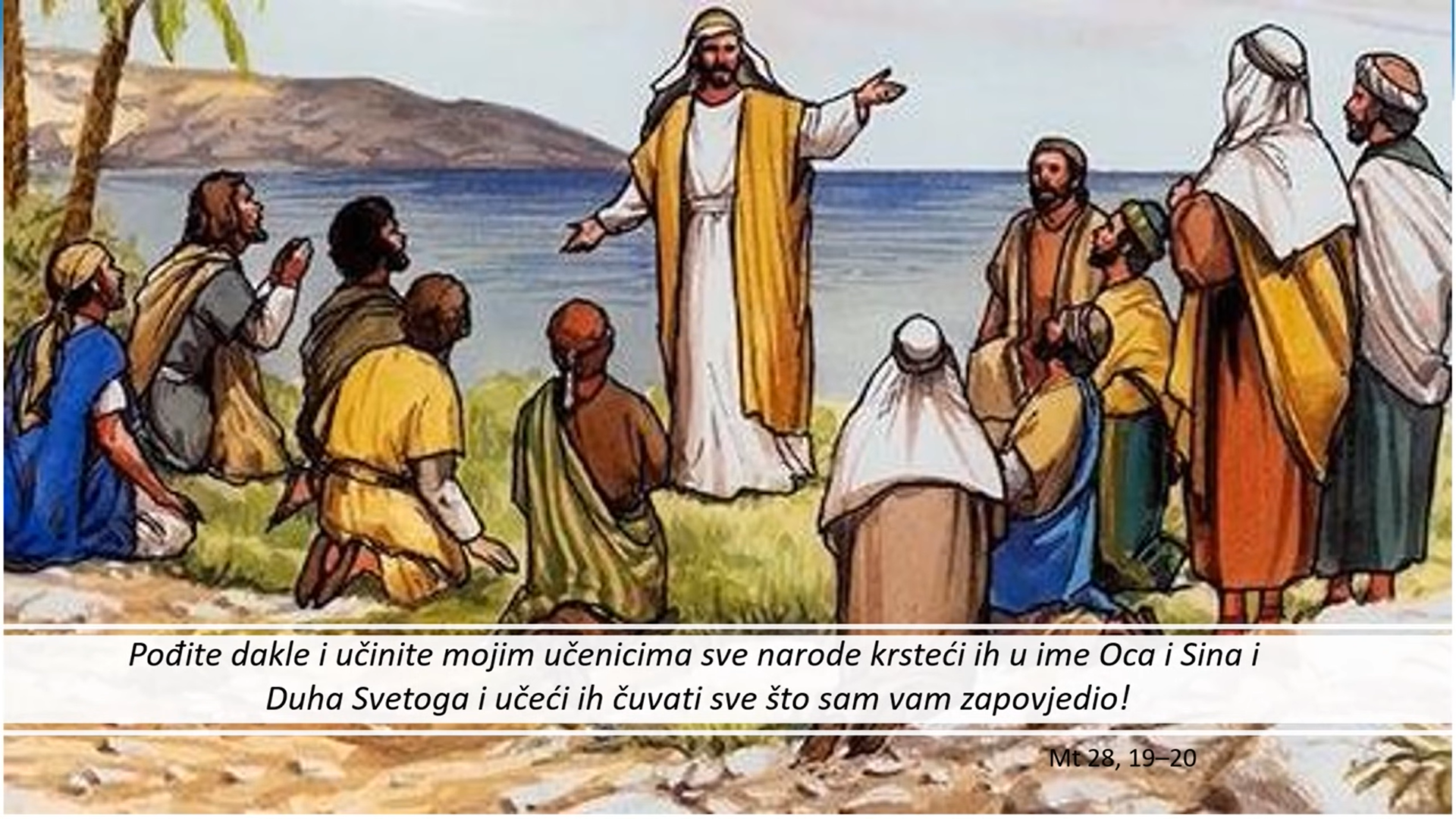 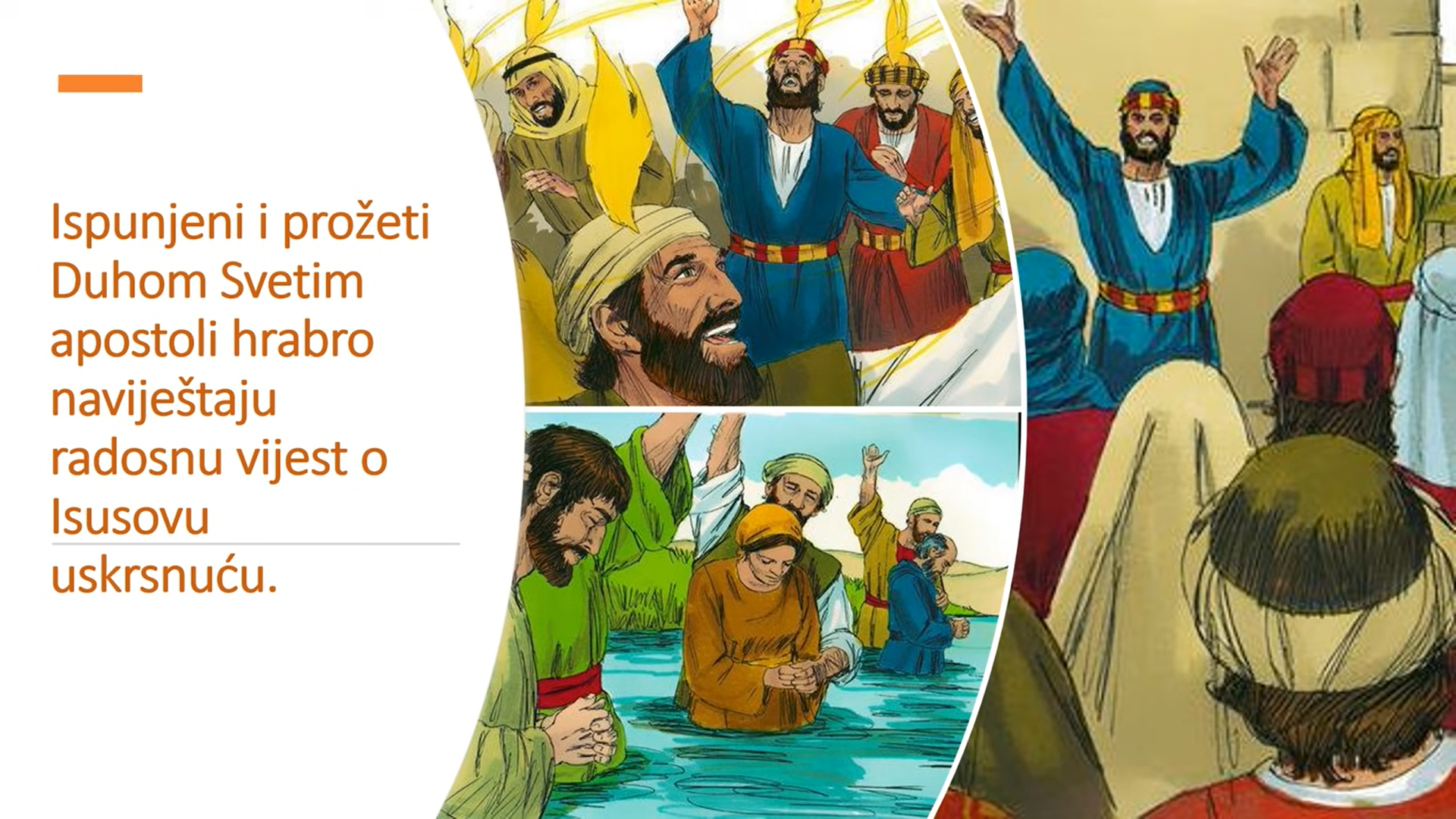 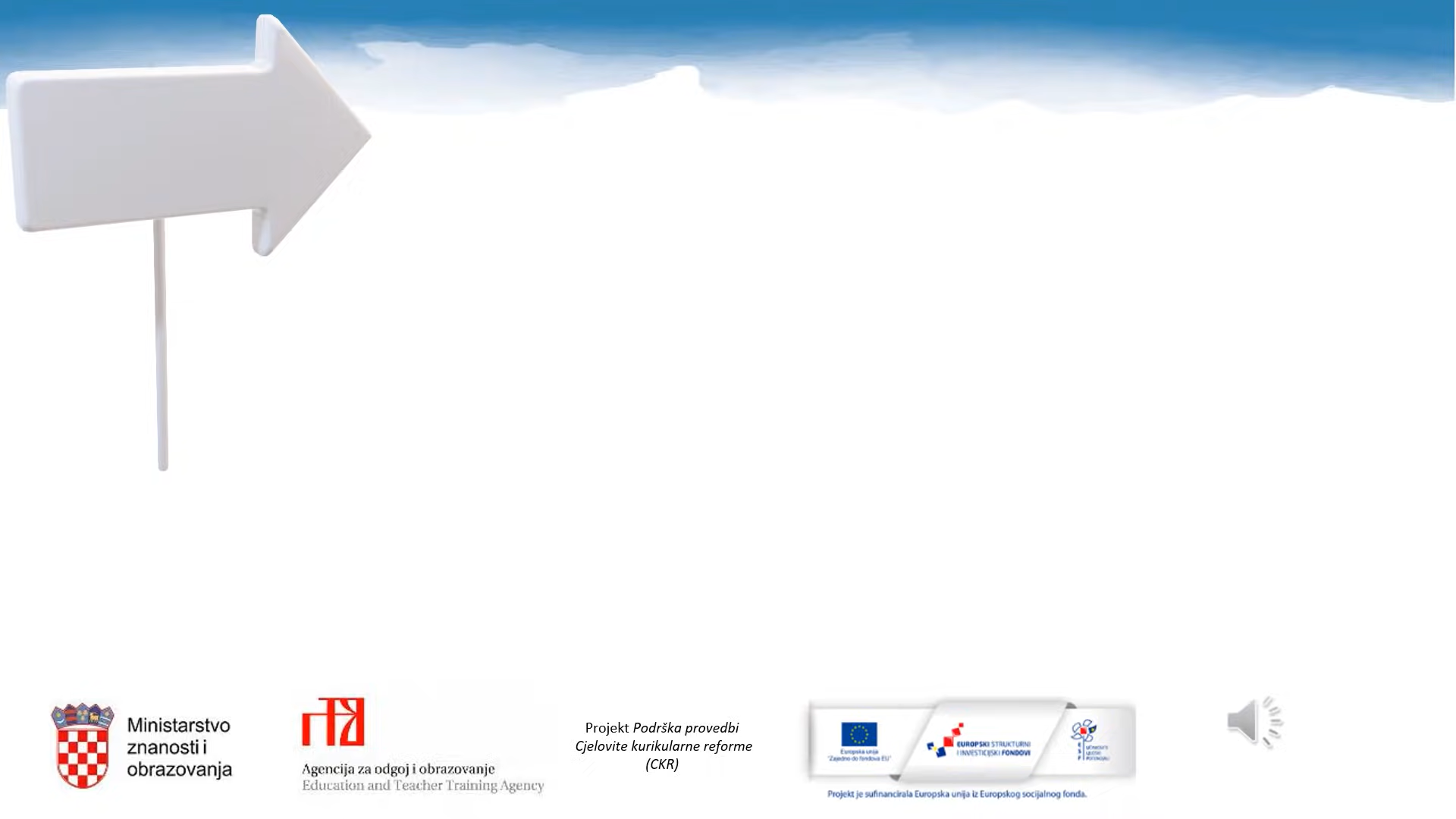 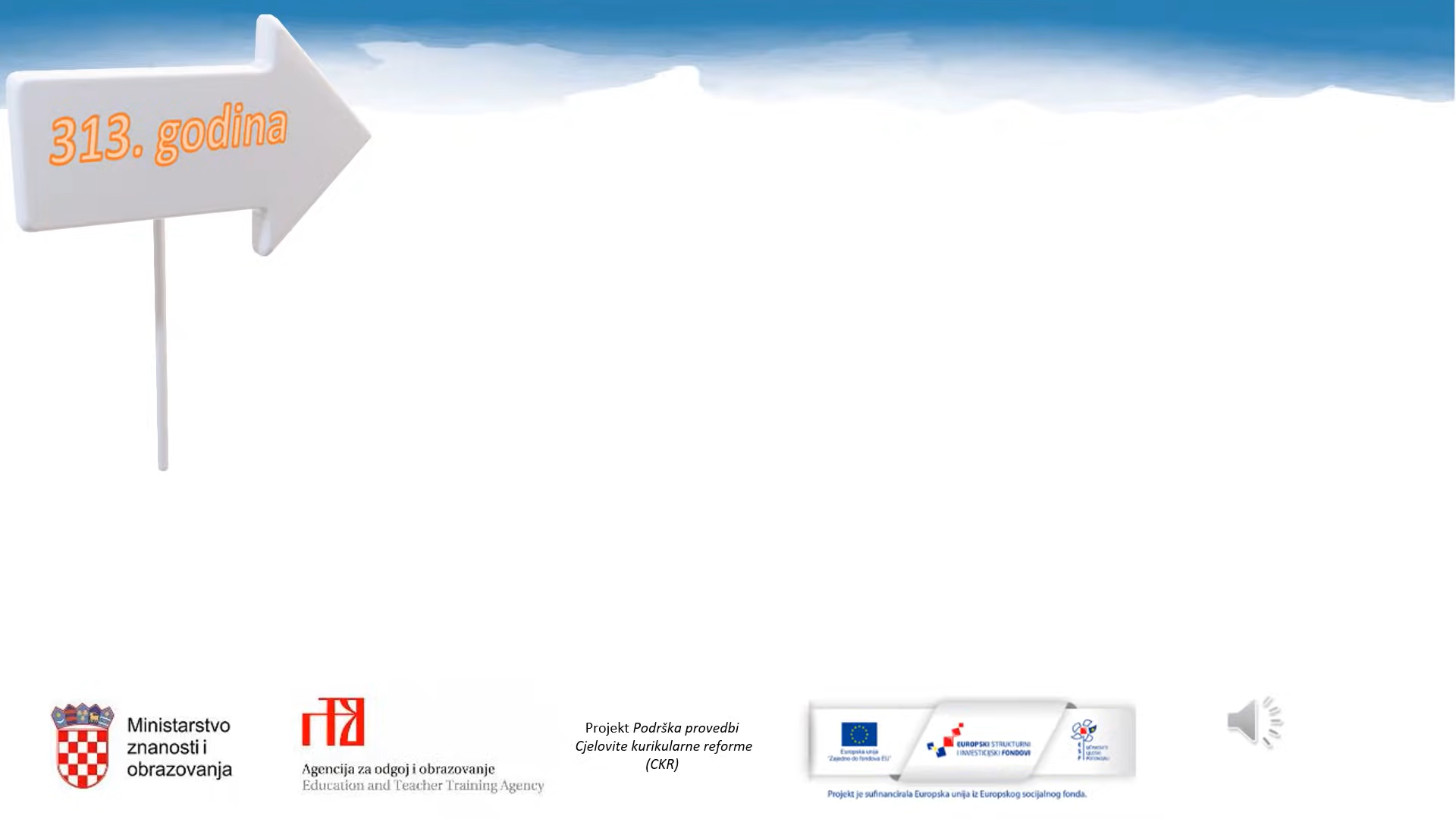 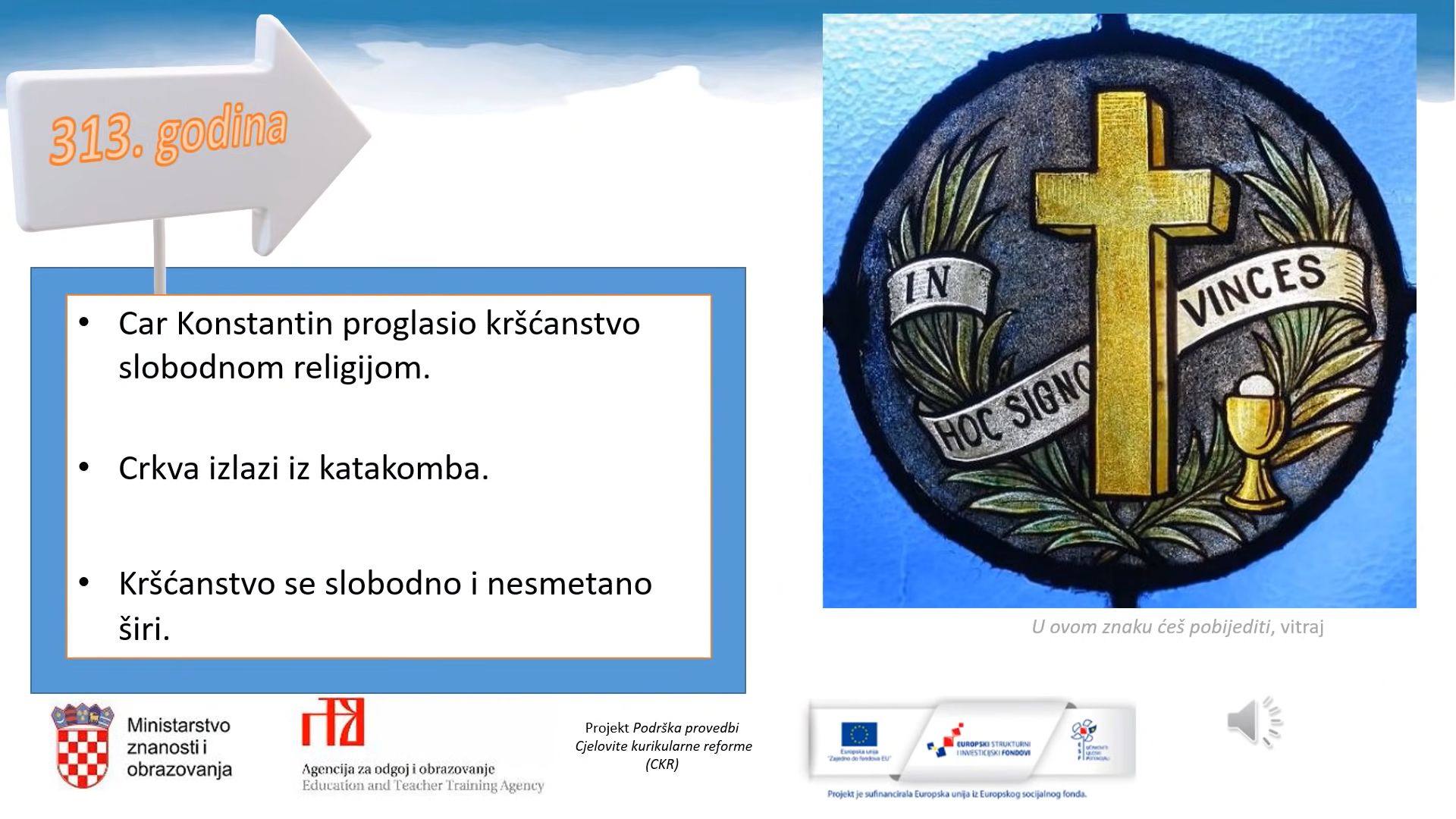 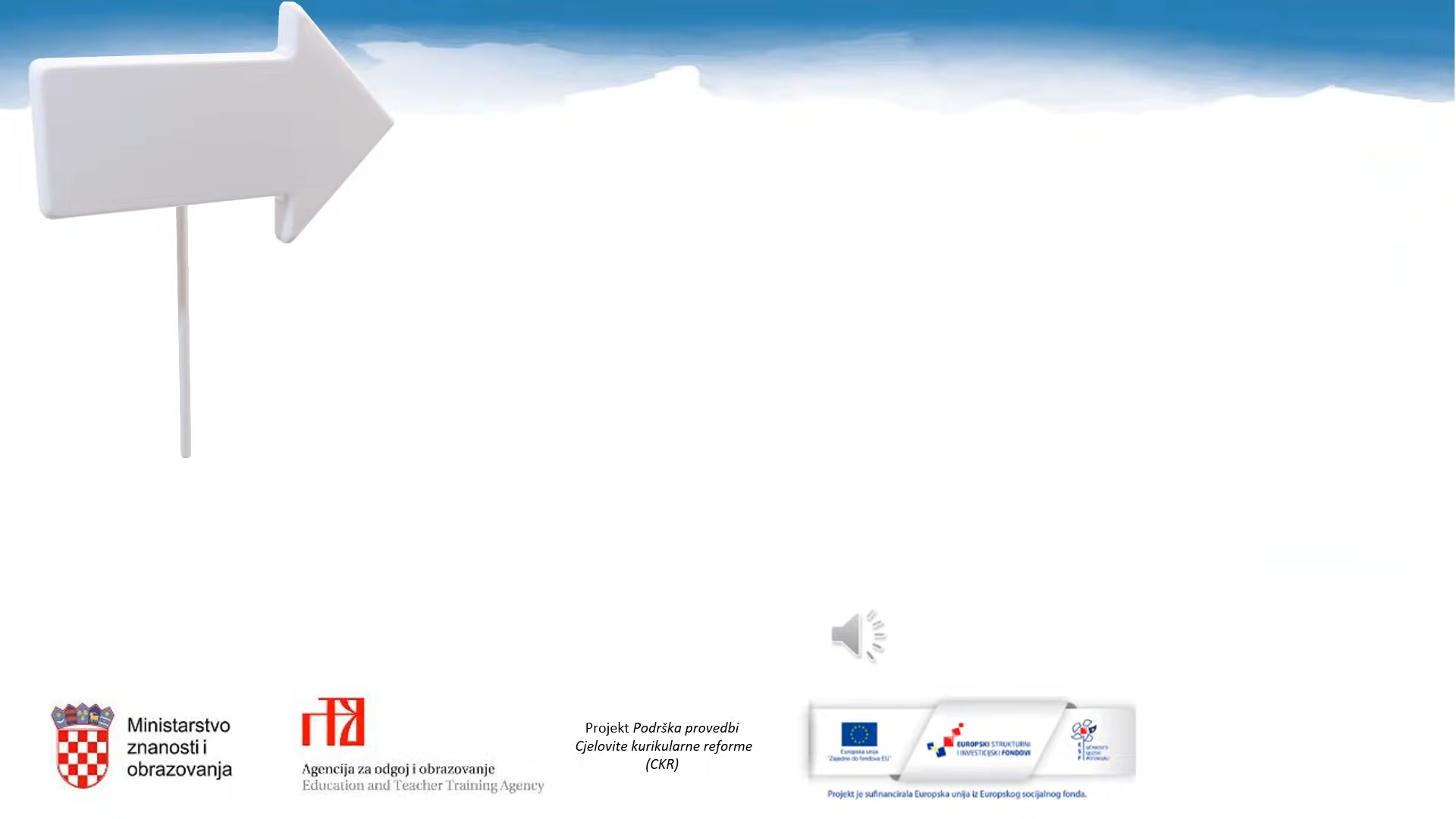 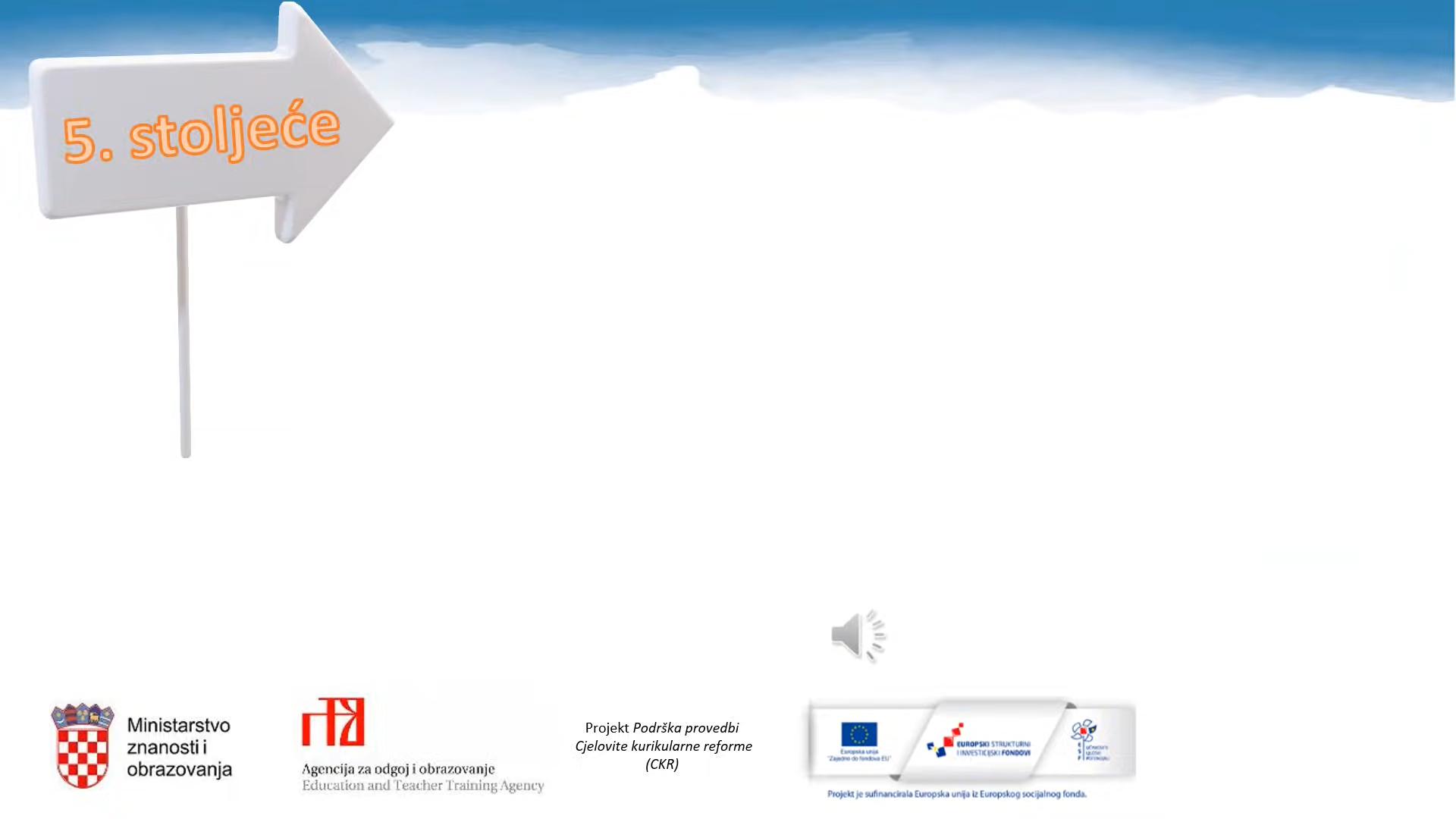 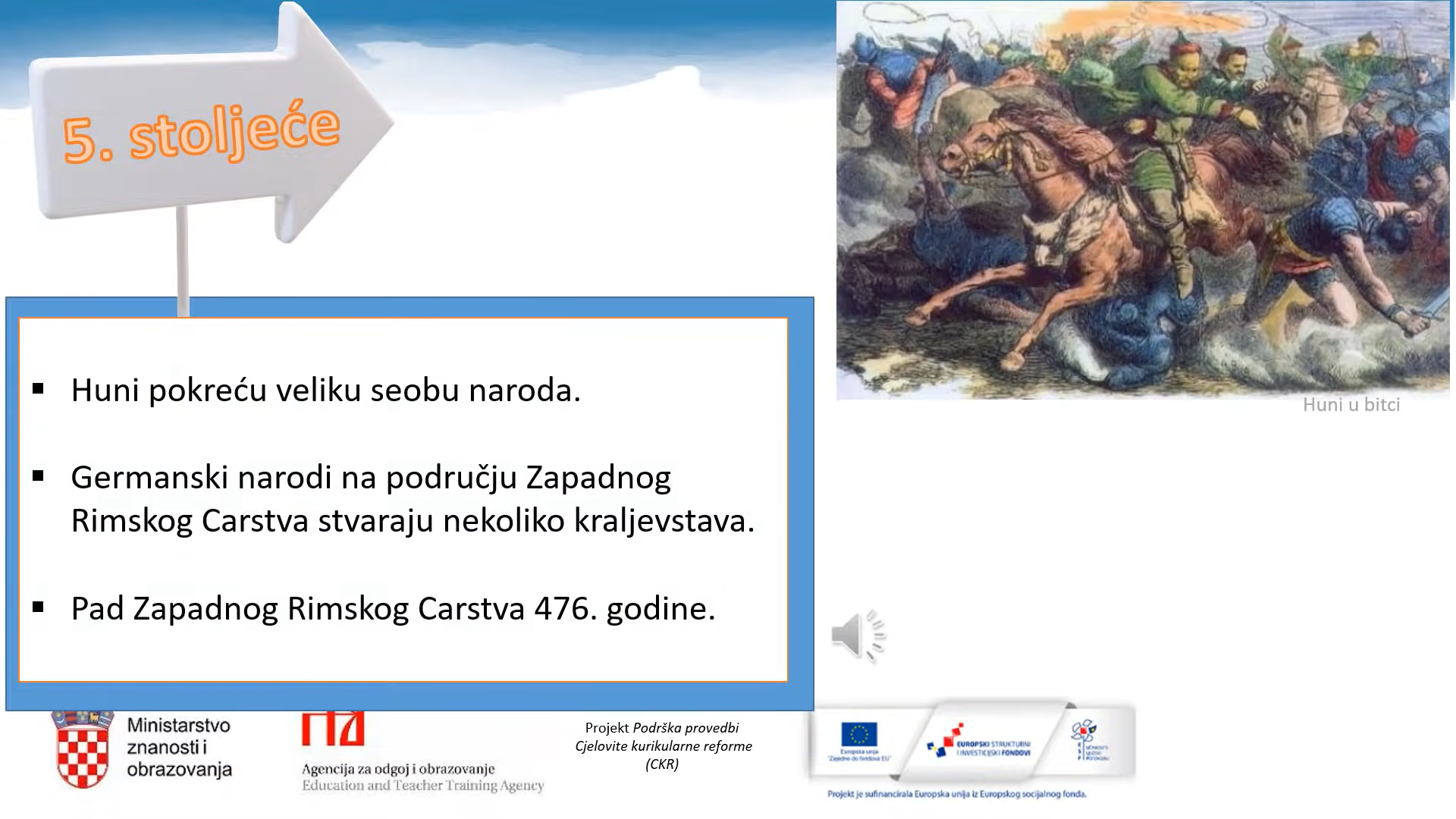 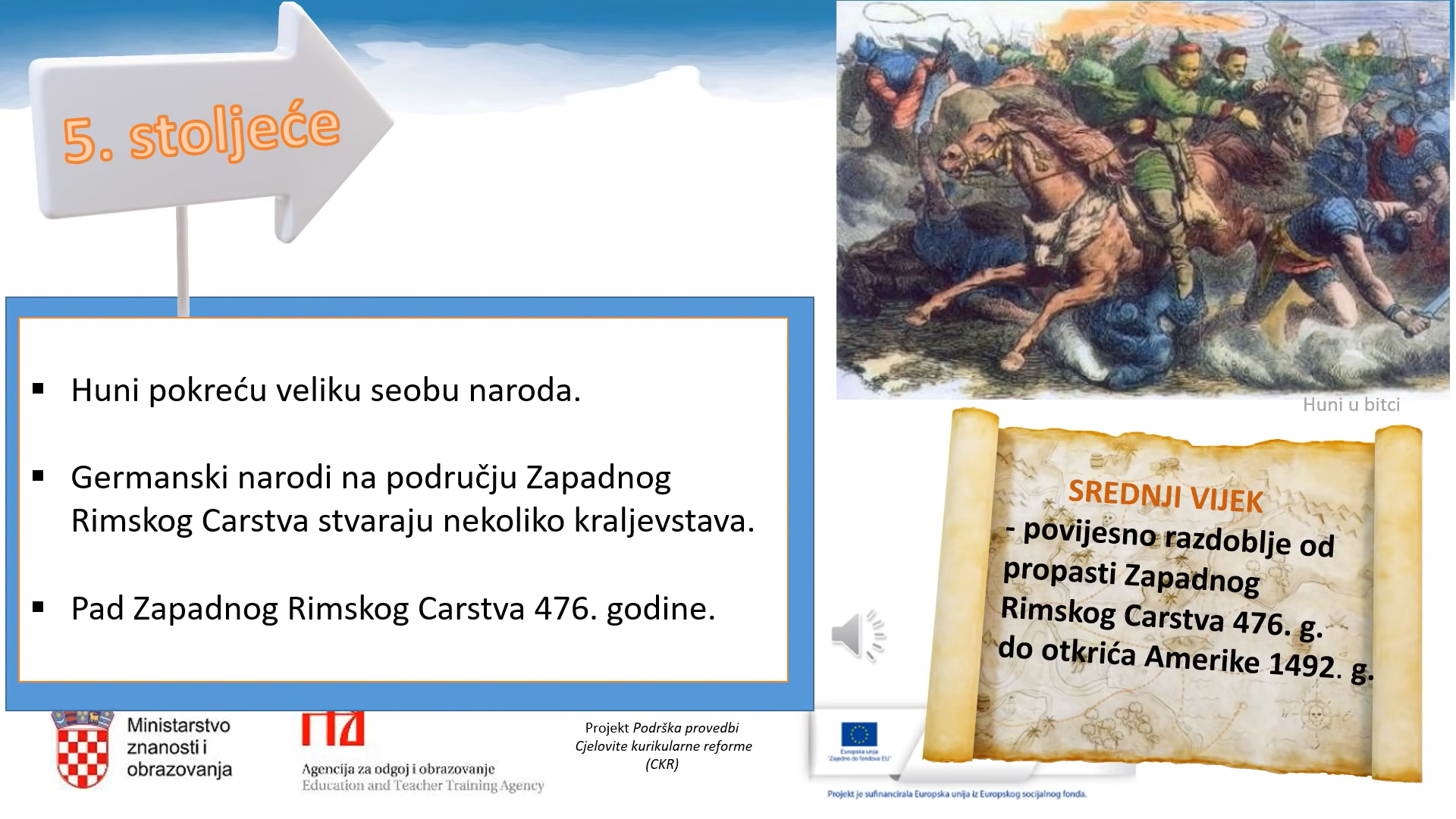 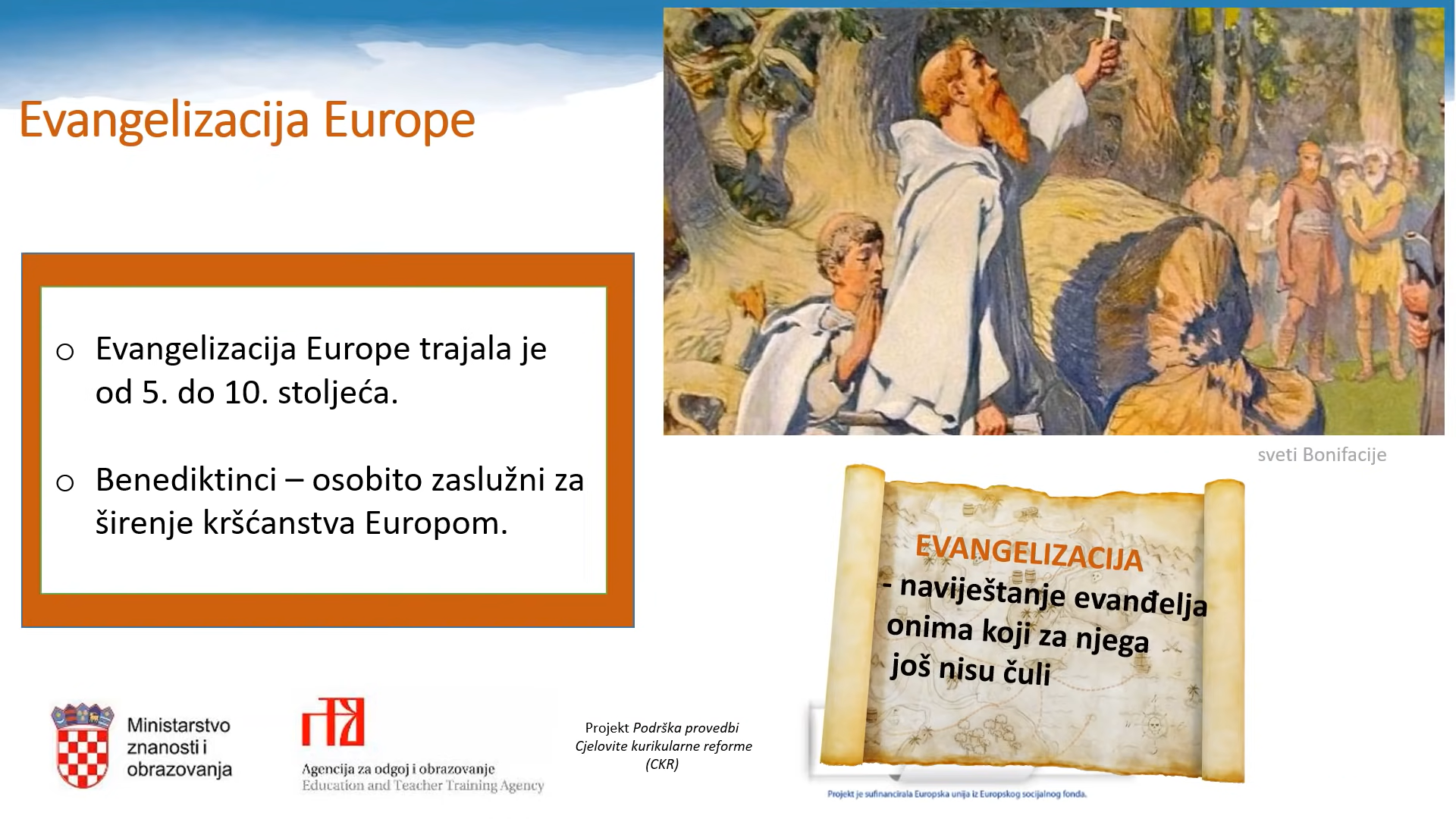 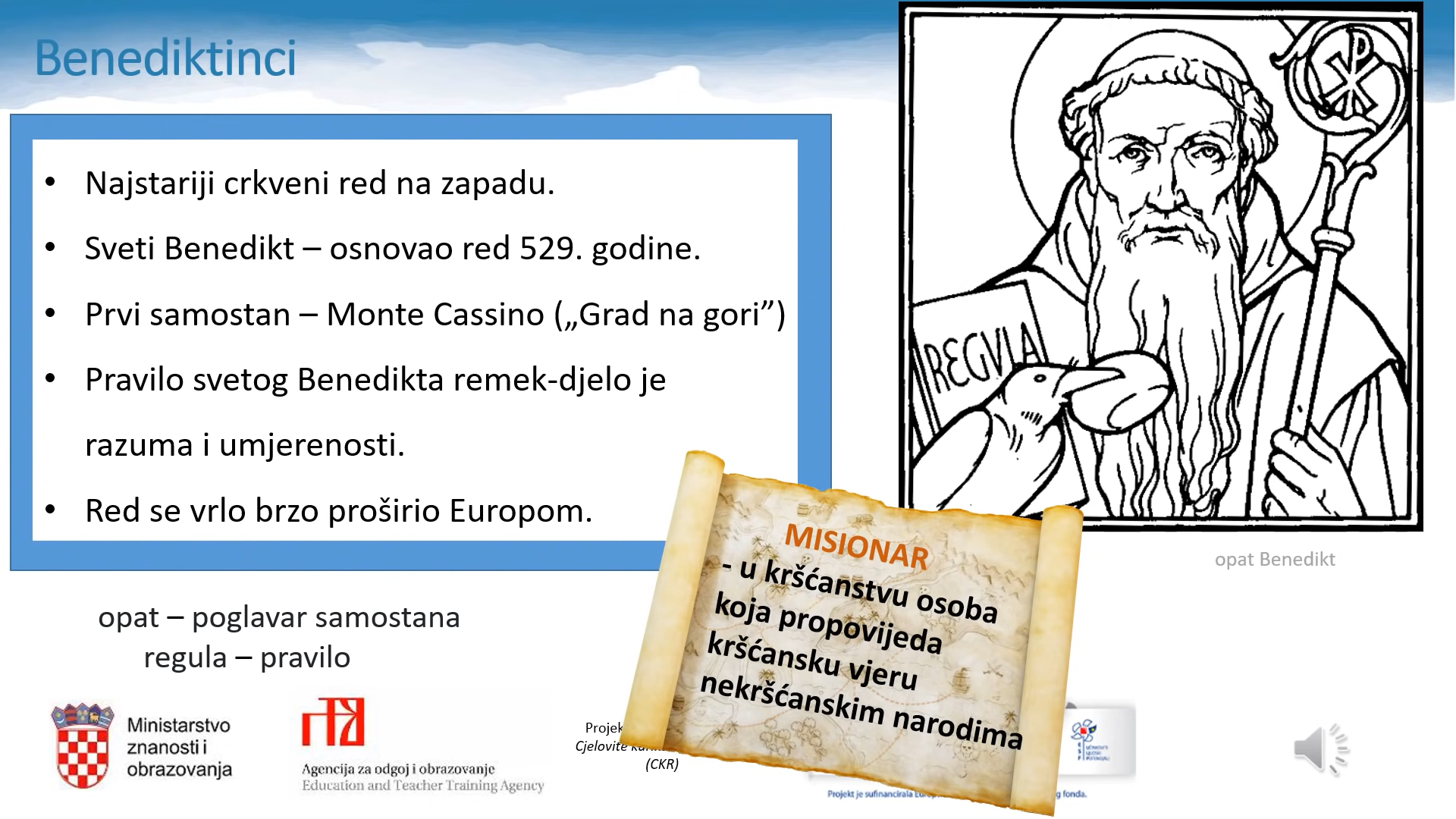 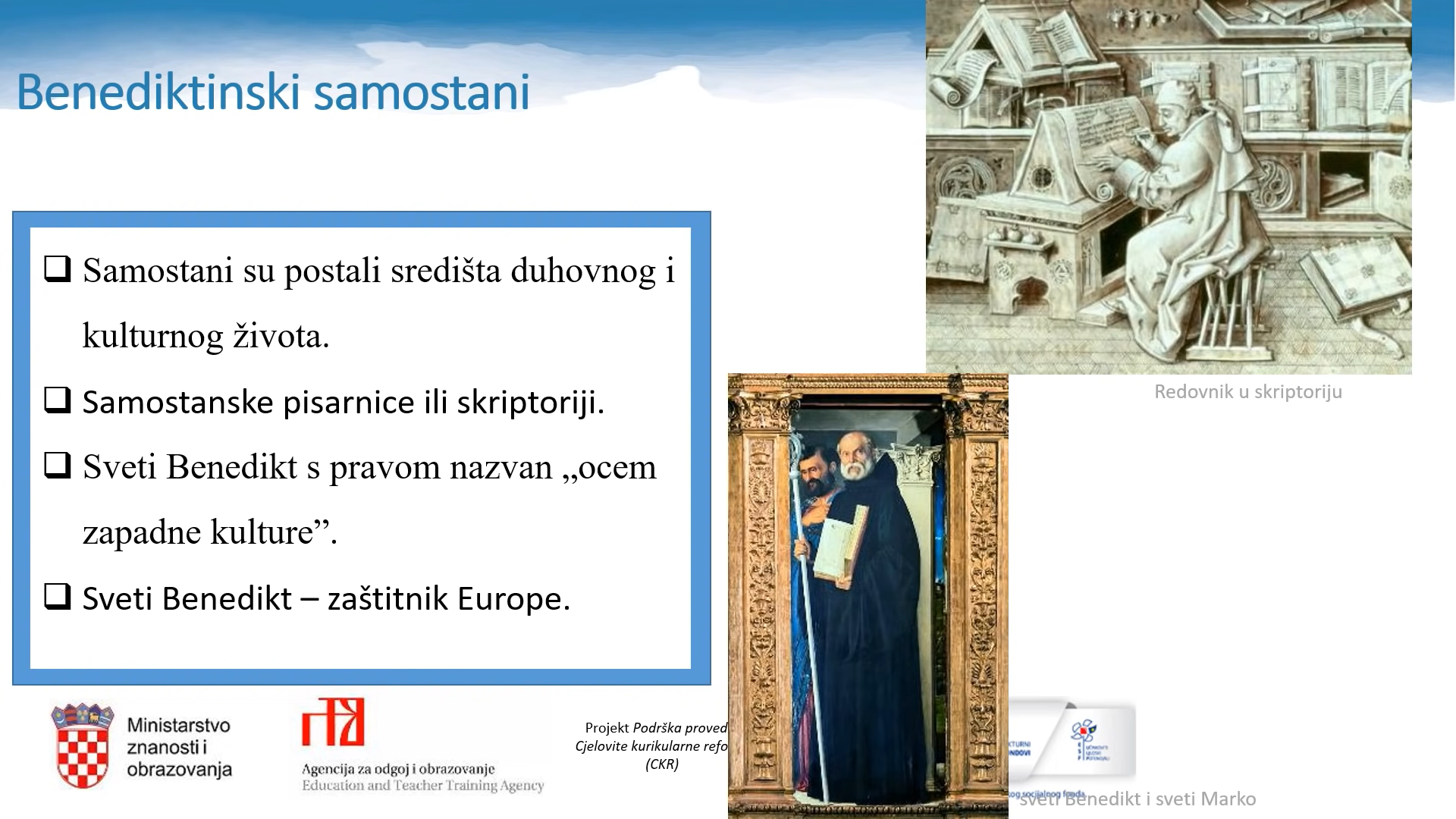 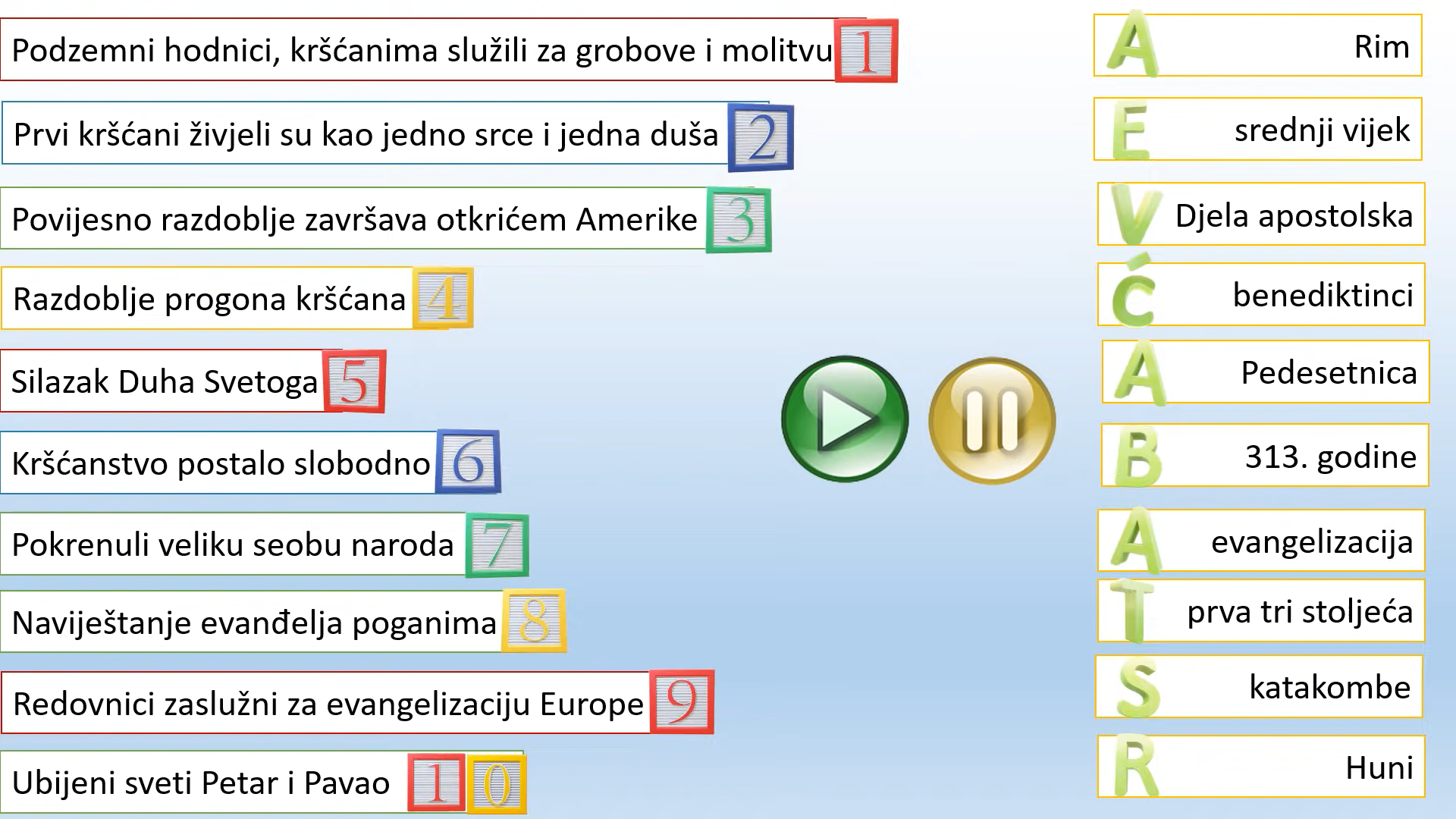 SPOJI PAROVE
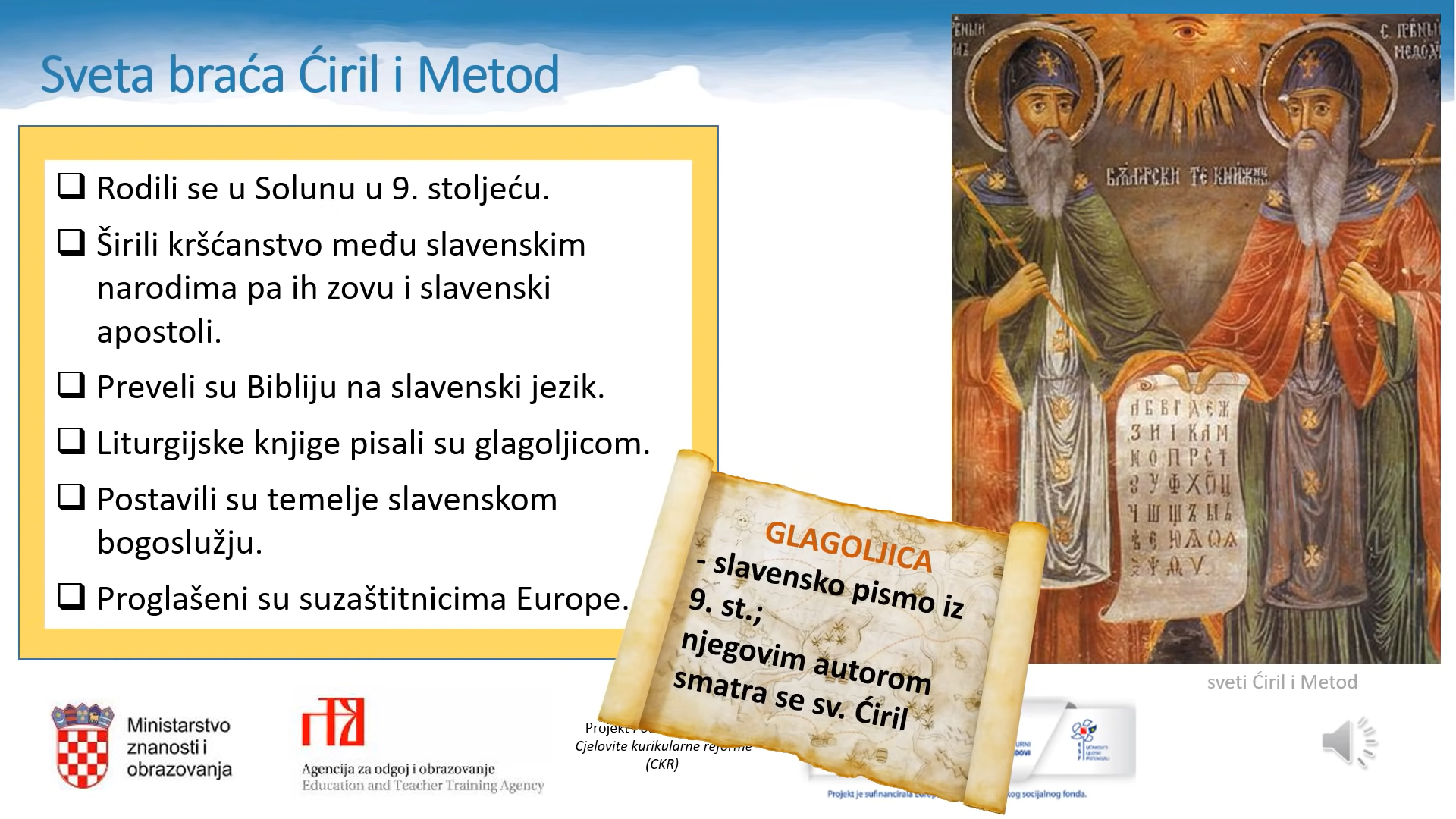 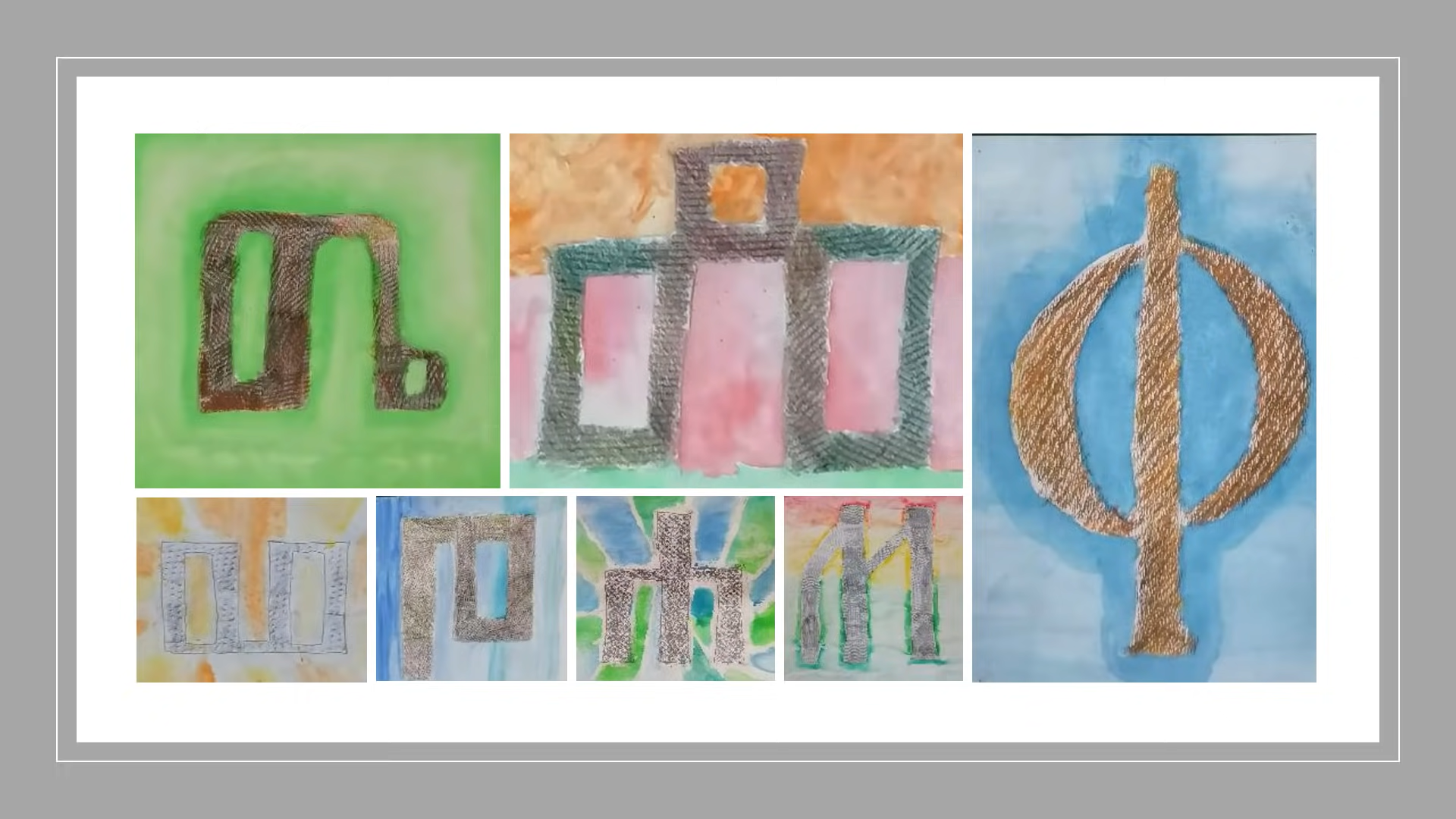 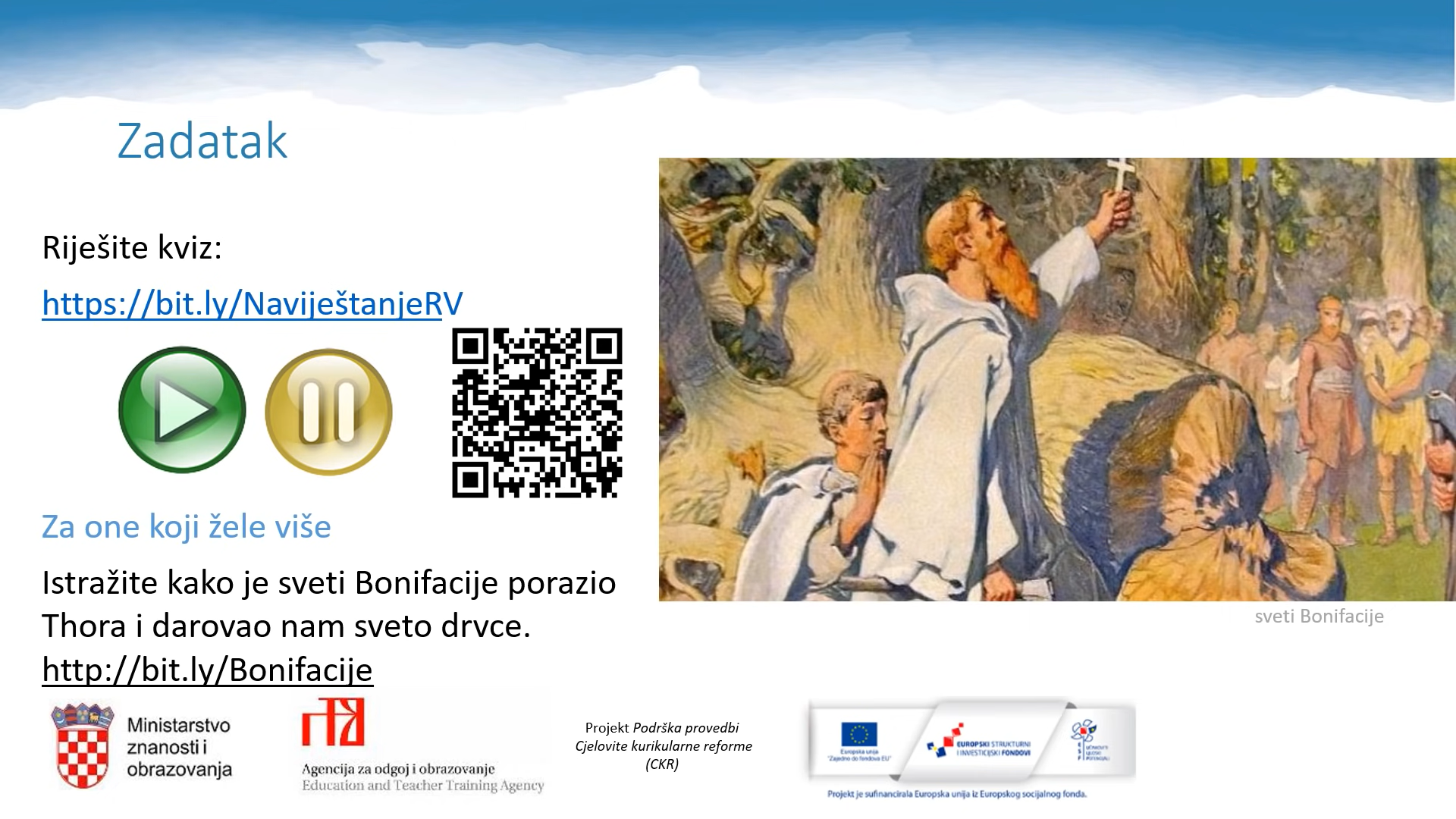 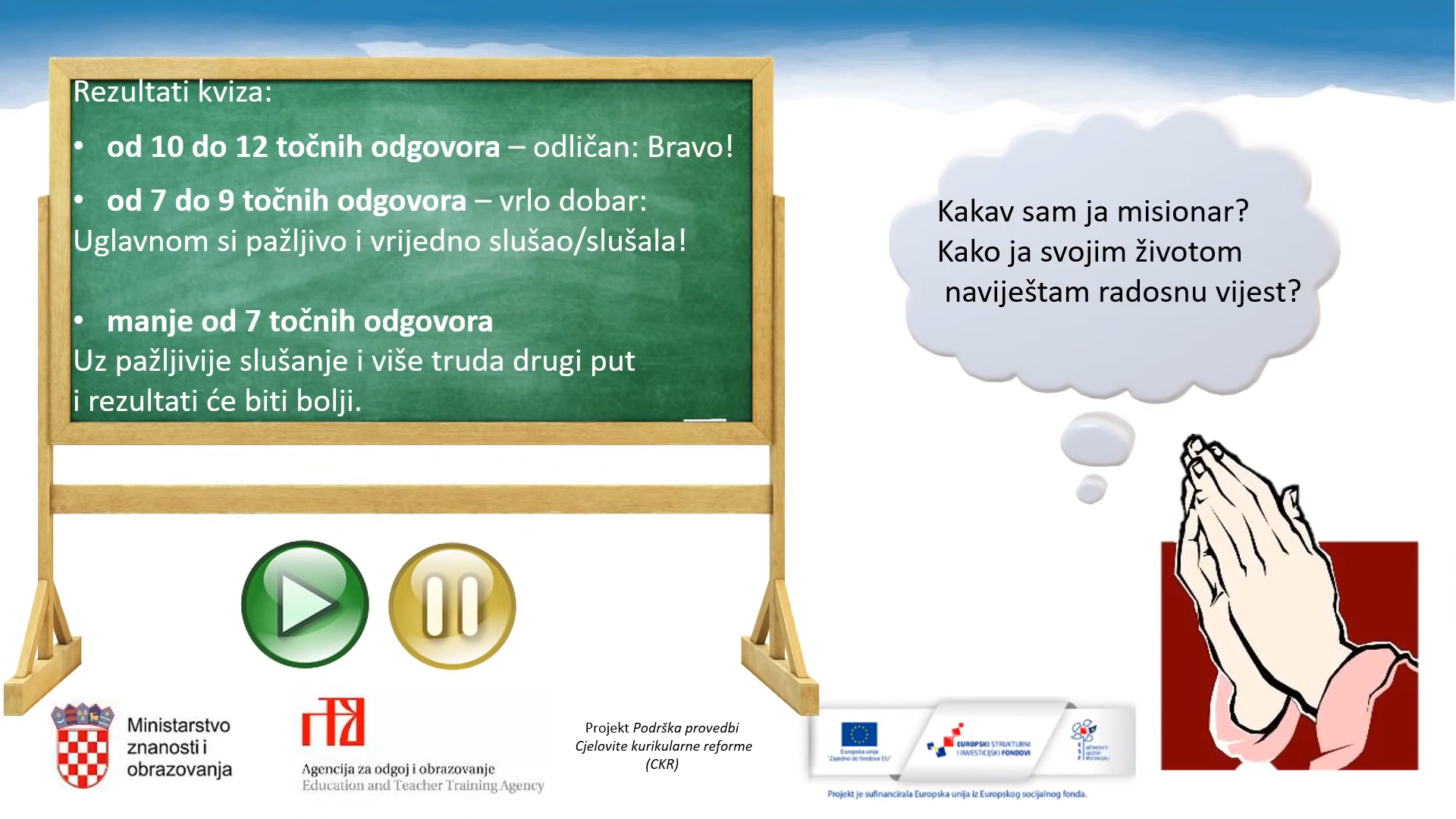